Empowering First-Year and Probation Students: Integrating CliftonStrengths® and Success Teams for Academic Success
Rhonda Black / Director, WVU First-Year Experience
Woo / Communication / Achiever / Individualization / Competition

Whitney Godwin / Director, WVU Purpose Center 
Arranger / Learner/ Developer / Positivity / Intellection
[Speaker Notes: Click new slide in the menu bar then select template of choice for title slide and title/text slide formats. You can choose from various colors and textured backgrounds. Displayed is suggested font size and color.]
How did we get here?
2002	First-Year Seminars implemented as a graduation requirement 
 	First-Year Seminars moved from Student Life to Academic Affairs
 	Integrated StrengthsQuest (now CliftonStrengths®) into a probation course 	(WVUE 293)
2016	First-Year Seminars no longer offered by a central office – moved to 	Colleges/Schools
 	Integrated CliftonStrengths® into WVUE 191
2022	The Purpose Center Launched
 	Integrated CliftonStrengths® and Success Teams into WVUE 191 and 189 	and other first-year seminar/probation courses
	Digging deeper in WVUE 191 and 189 and growing the number of first-year 	seminars/probation courses integrating CliftonStrengths®
[Speaker Notes: Example of title and text slide with one column format – blue background and topo texture.]
Integrating CliftonStrengths® into Curriculum
[Speaker Notes: Example of title and text slide with one column format – blue background and topo texture.]
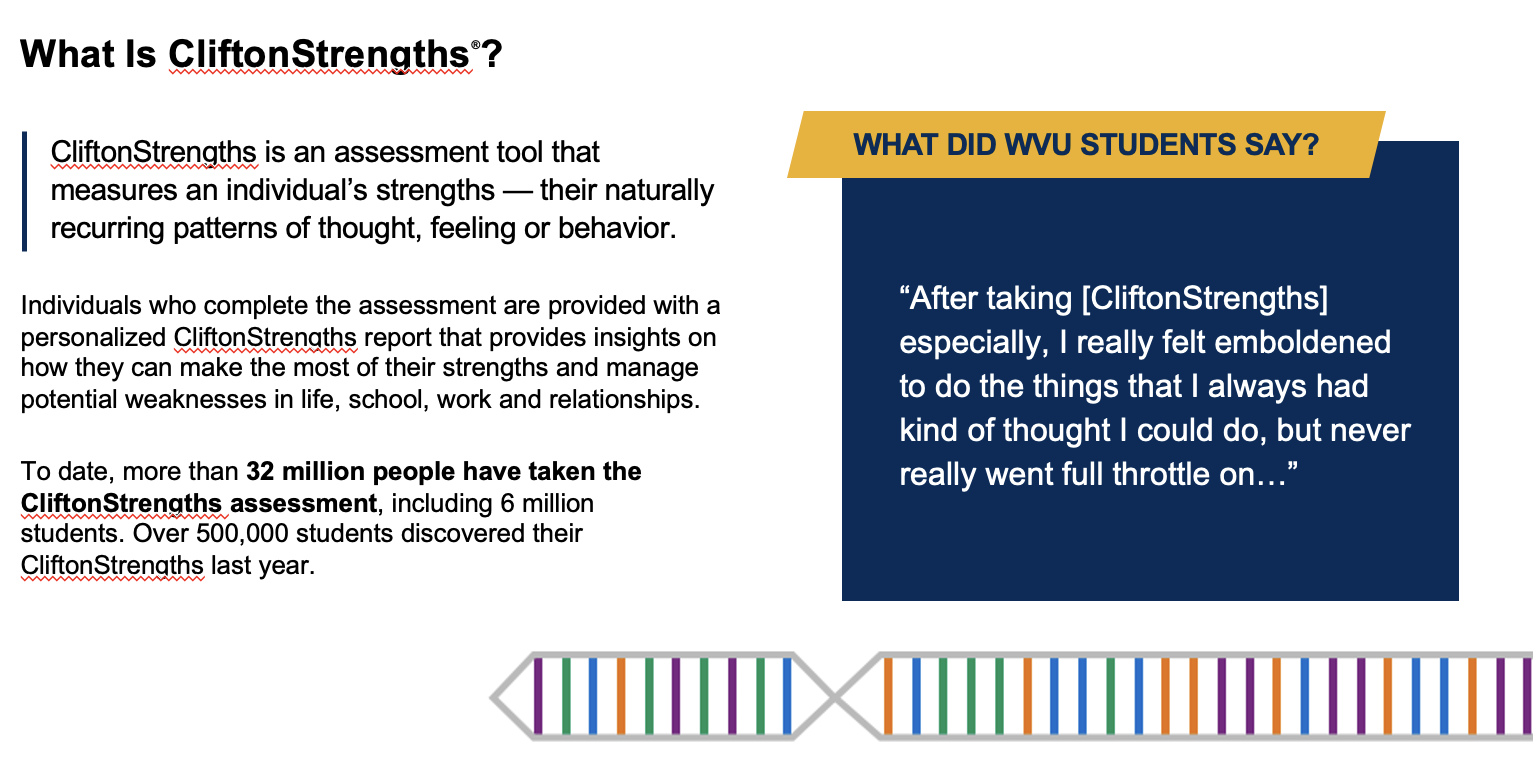 [Speaker Notes: Blank slide option.]
Success Teams
/ CLASS Success Teams: 
Instructor
Academic Advisor
Success Coach
Peer Assistants

/ Why?
Create a support network for students.
Foster collaboration, accountability and encouragement.
Increase motivation, shared resources and enhanced problem-solving.
[Speaker Notes: Example of title and text slide with one column format – blue background and topo texture.]
Goals
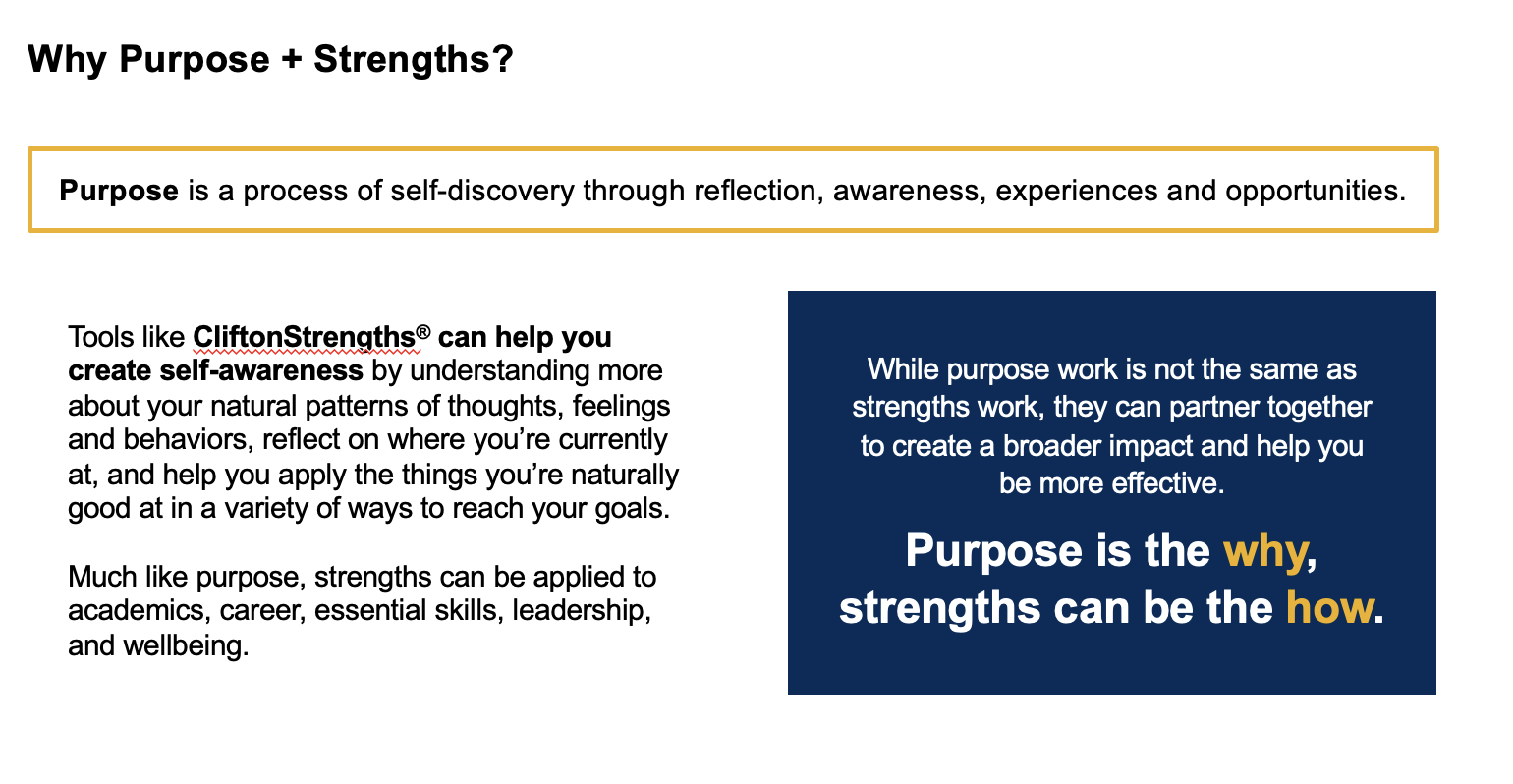 [Speaker Notes: Blank slide option.]
Collaborating with the Purpose Center
[Speaker Notes: Example of title and text slide with one column format – blue background and topo texture.]
WVUE 189 Retention
By Count
By Percentage
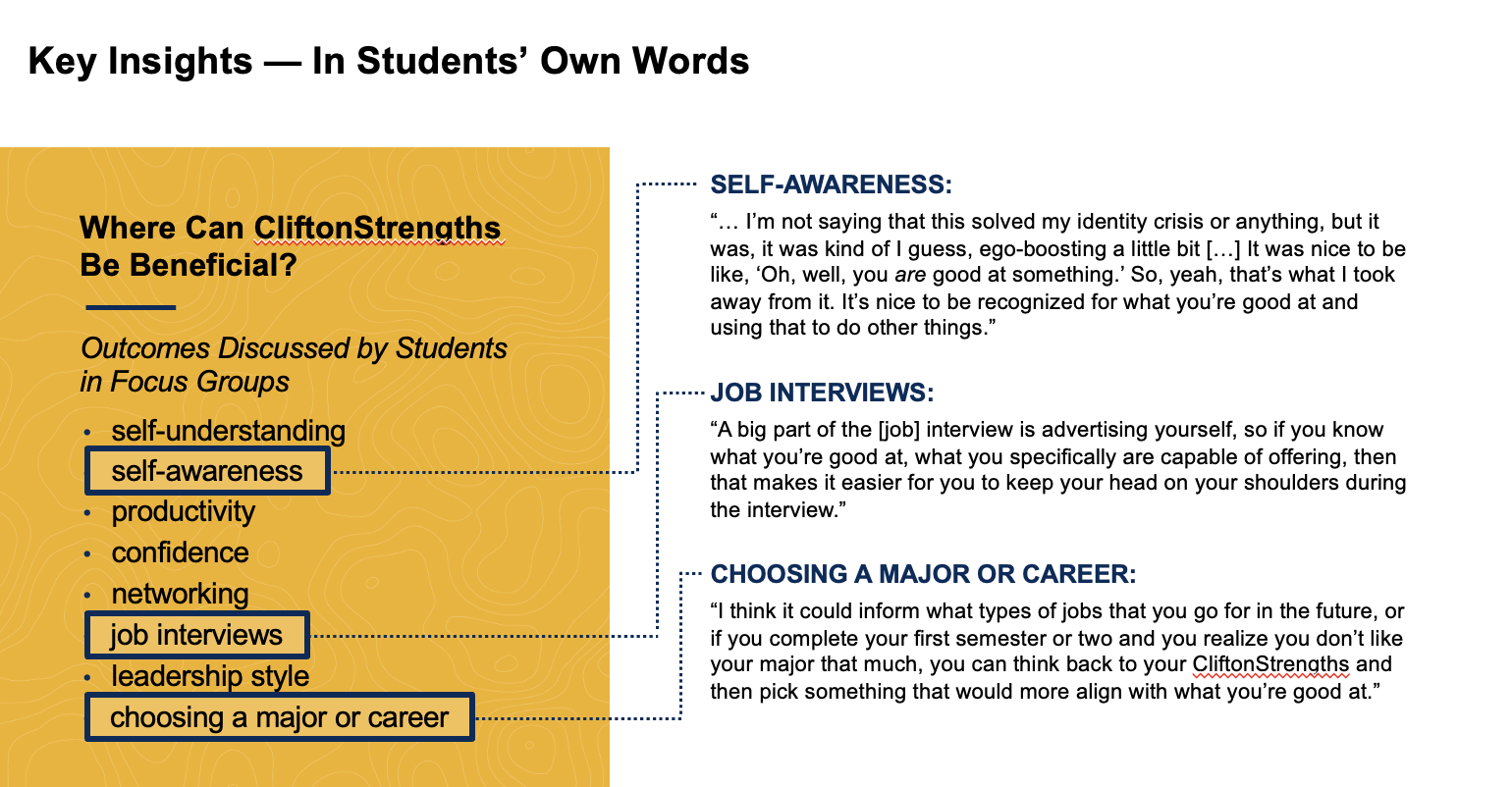 [Speaker Notes: Blank slide option.]
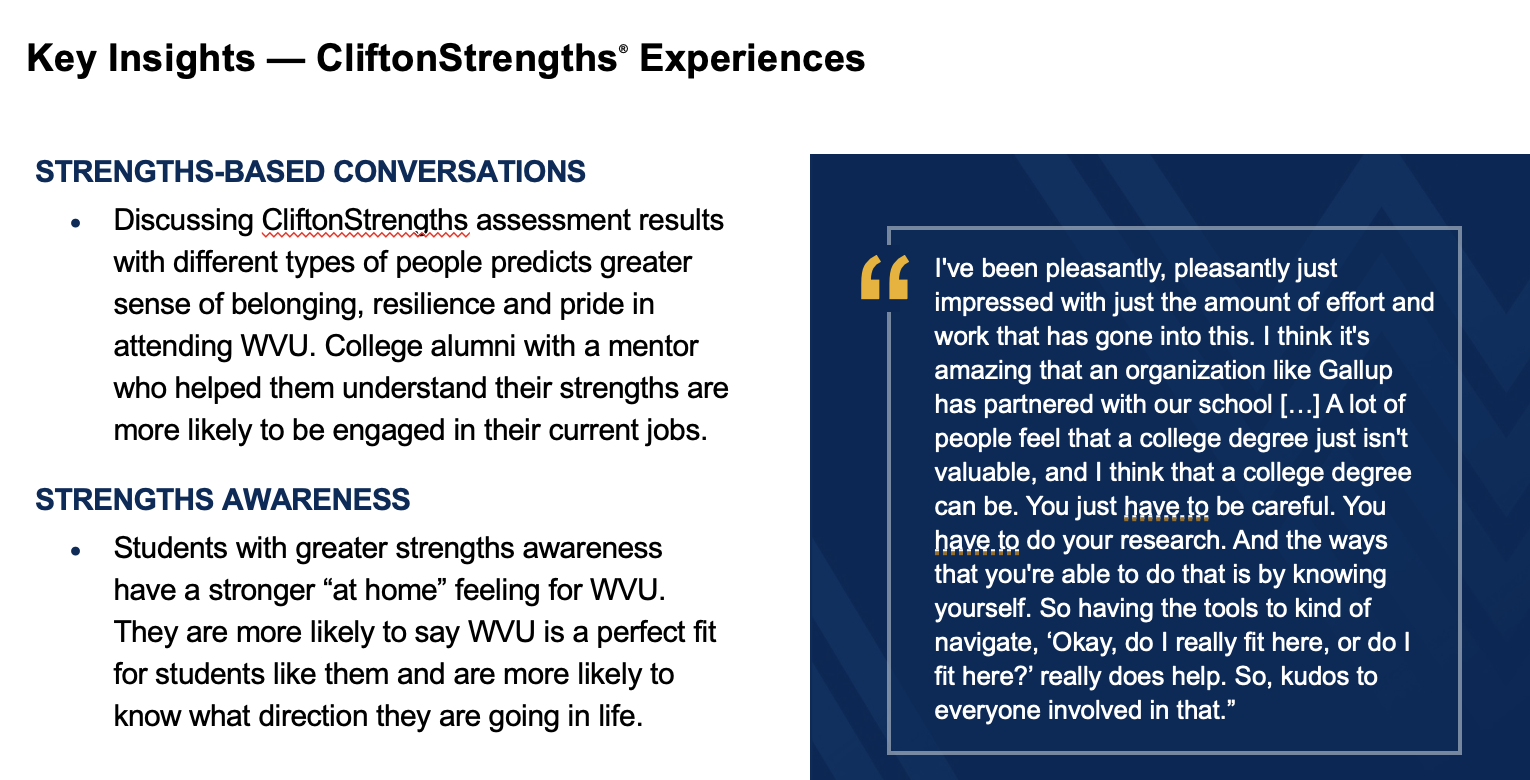 [Speaker Notes: Blank slide option.]
How do we customize?
/ Get to know your students and understands needs and trends will vary semester to semester and major to major 

/ Work with faculty members and professors to integrate the content into what’s already being taught for a more meaningful experience

/ Create opportunities for multiple conversations 

/ We can help! Email us to get started: purpose@mail.wvu.edu
[Speaker Notes: Example of title and text slide with one column format – blue background and topo texture.]
Questions?
Thank you! 

Rhonda Black / Director, WVU First Year Experience / Rhonda.Black@mail.wvu.edu 

Whitney Godwin / Director, WVU Purpose Center
wgodwin@mail.wvu.edu
[Speaker Notes: Example slide with title and text in two column format - Gold background with topo texture.]